Beroepsgericht, functioneel taalonderwijs
Nt2-talent in de zorg
Studiedag taalacademie8 maart 2024
Arja de Vries - Zorg & Welzijn Aventus
Inhoud
Nt2-talent in de zorg
Voorstelronde
Contouren projectProgramma
Beroepsgericht, functioneel taalonderwijs
Werkvormen
Samenvattend
Voorstelronde
Hoe ben je aan je naam gekomen? 
Wat is de betekenis van je naam? 

Zijn er meer mensen (die jij kent) met deze naam?
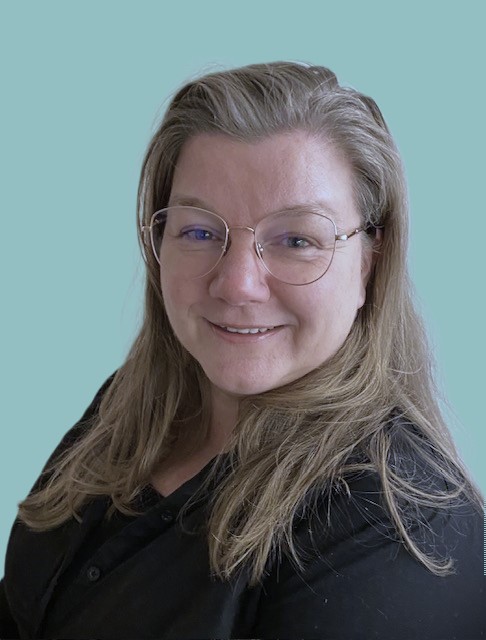 Oefening: Alternative Ways.eu
Contouren project
1
2
3
4
kennismaken
voorbereiden
ervaren
volgende afslag
vooropleidinggroeps- en individuele begeleidingkennismaken met de instellingen
vooropleidingbegeleidenstage
persoonlijke ontwikkelingstreven BBL 2, 3, 4nazorgonderzoekgeleerde lessen
intaketraining
Programmaschool: 20 weken 1 dagdeel per week
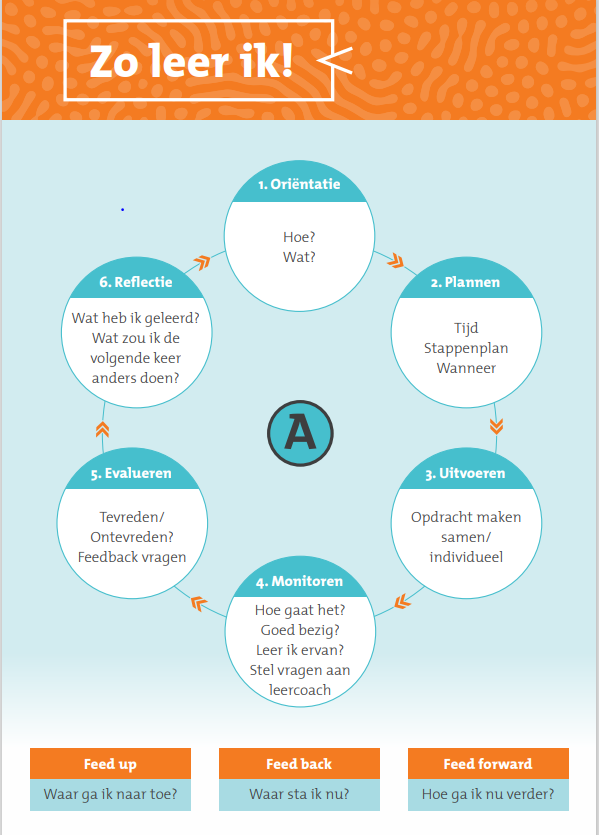 VARIIS-training & begeleiding2 dagen stage
(weer) naar school
-> taal in de zorg
-> leren studeren
-> digitale vaardigheden
-> werken in de zorg
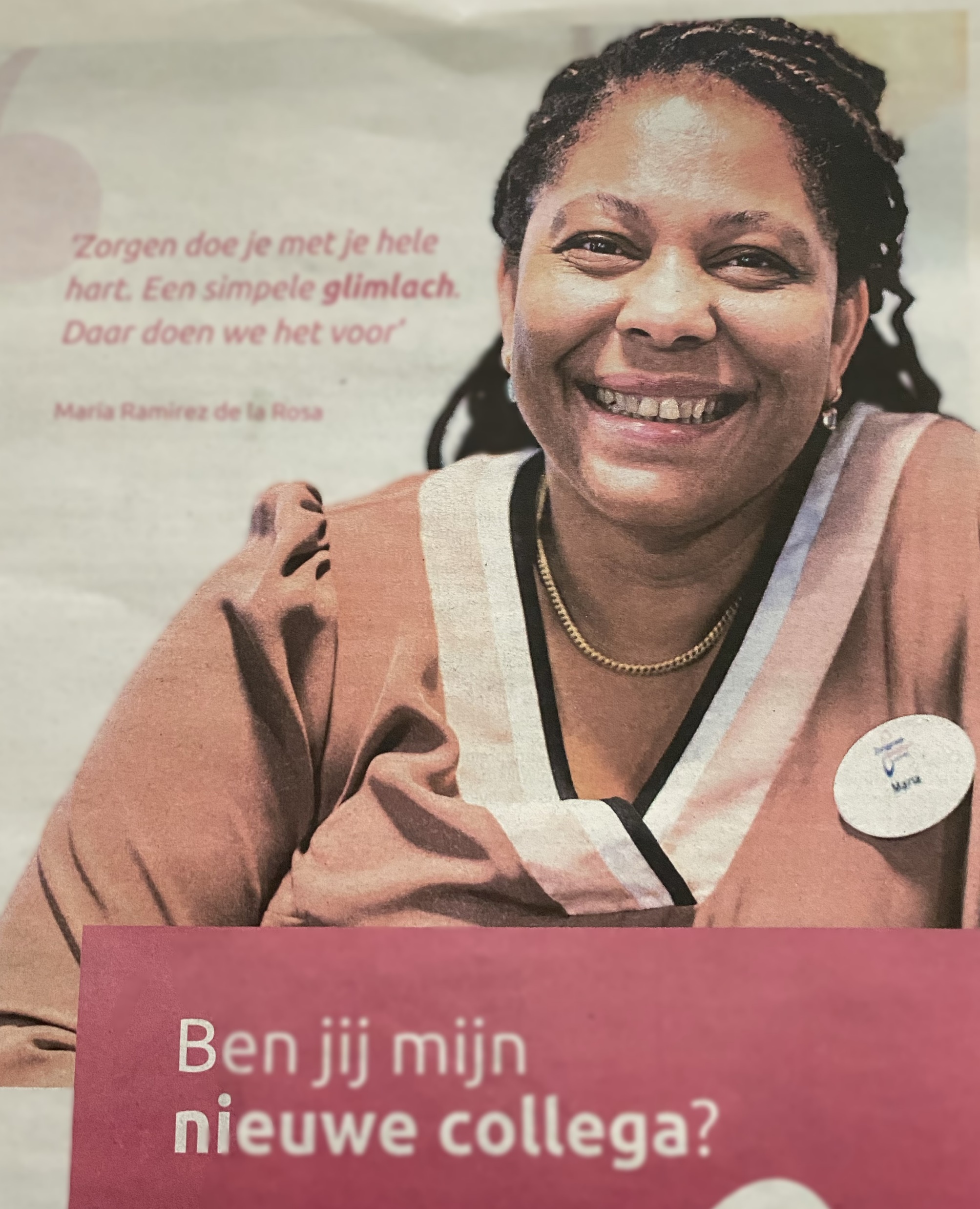 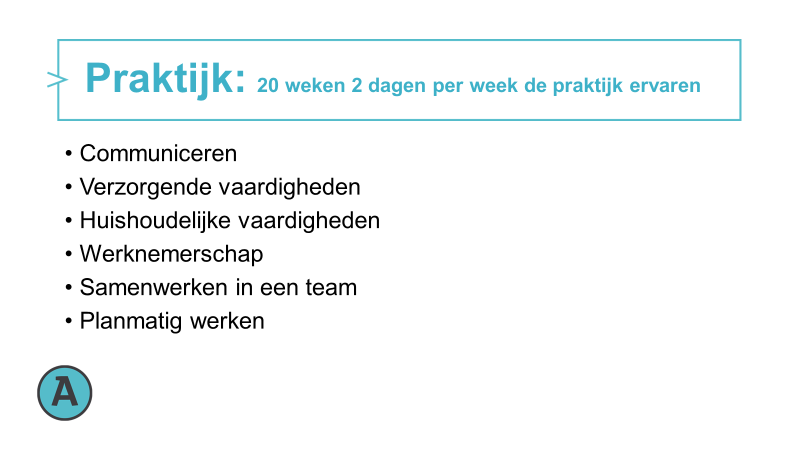 Taalverwerving
Wat heeft een (NT2) student nodig?
Leerzaam, begrijpelijk en interessant taalaanbod
Veel mogelijkheden tot taalproductie
Feedback op de vorm en inhoud van de taal
Een rijke taalleeromgeving: stage/werk en buiten de school
Beroepsgerichtfunctioneel taalonderwijs
School
geïntegreerd, beroepscontext, ICT
Werkvormen
C
I
T
Tips!
Eerst thuisvoelen, de taal komt (dan) wel.. 
Oefen op de werkplek of met foto’s 
Verbeter niet alles, vul liever aan
Niet teveel informatie tegelijk
Voordoen – samen doen – zelfstandig - zelf doen
Schakel op tijd hulp in!
Samenvattend
Elkaar leren kennen en een netwerk opbouwen
Training: kandidaten, medewerkers en docenten
Samenwerken 
Integrale aanpak: thema’s afstemmen met de werkvloer
Persoonlijke leerdoelen
Praten, lezen, praten, luisteren en … vergeet niet te schrijven
Tips, vragen of doorpraten?
Arja de Vries
a.devries@aventus.nl
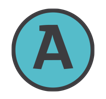 Verder lezen?
Informatie
Hajer, M., Meestringa, T. (2022). Handboek taalgericht vakonderwijs. Bussum: uitgeverij Coutinho.
Koeven, E., Smits, A (2023). Rijke taak (v) mbo, taaldidactiek voor het (voorbereidend) middelbaar beroepsponderwijs. Amsterdam: Boom uitgevers. 
Verboog, M. (2023). NT2-cahier buitenschools leren. Spreken van binnen naar buiten de les. Amsterdam: Boom uitgevers.
Westdijk, C., Blom, A. (2022). Koffiepraatjes. 163 alledaagse gesprekken voor anderstaligen. Amsterdam: Boom uitgevers.
www.AlternativeWays.eu
Kleurrijk Zorgen – Sooraz
Digitaal kennisplatform Zorg, Welzijn & Wonen – www.Deelmee.nl